Track 2 Working Group 4th Meeting
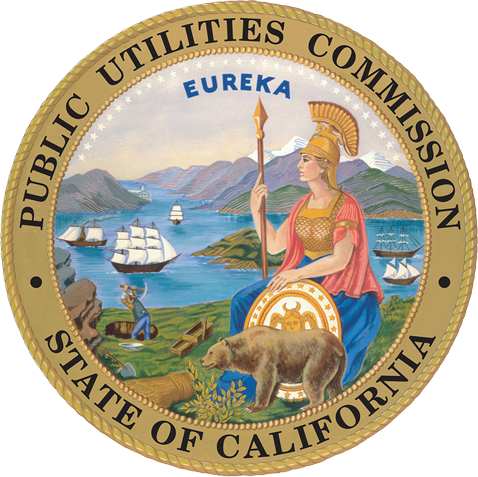 Energy Division Staff and Contractors
Energy Efficiency Industrial/Agricultural Programs
and Portfolio Forecasting
California Public Utilities Commission
May 24, 2017
1
Network: SE-Visitor
Keycode: xekx5199
2
Task 3: repair-eligible/indefinitely
Resolution E-4818 Order
“14. 	We adopt the working group proposal that accelerated replacement is comprised of three sub-categories: early replacement, repair eligible, and repair indefinitely, which shall use equivalent dual baseline savings and cost effectiveness calculations for deemed and calculated downstream programs.
16.	We permit the Program Administrators to apply an accelerated replacement baseline treatment to equipment that qualifies as repair eligible or repair indefinitely where the equipment is older than its predetermined effective useful life.
25. 	… We ask the Track 2 working group to address the following in their deliberations and recommendations, and that recommendations be presented to Commission staff no later than June 30, 2017:
Develop qualification standards and documentation requirements to identify repair eligible and repair indefinitely measure types.”
3
Task 3: repair-eligible/indefinitely
Implementation Issues:
Do we need separate names or can these both be combined into a single wider defined category in terms of treatment in submissions of proposals for treatment of projects/measures as repair eligible or repair indefinitely? Or are there good reason to keep separate and consider proposals in a separate manner?

A class of equipment where the age of the equipment relative to its EUL has reduced (less or little) weight in the consideration of evidence for treatment as accelerated replacement. This is not to imply that the age of the equipment has no weight, but rather that if the age exceeds the EUL that alone cannot automatically disqualify the project for consideration using an AR treatment.
4
Task 3: repair-eligible/indefinitely
Implementation Issues:
It is preferred to have an approach that allows “pre-qualification” of equipment types as eligible while allowing simplified site specific criteria
CPUC will develop a submission/review/approval process for the PAs to submit equipment types that are proposed for this treatment
Submittal would include the equipment types (reference to specific measures, workpapers, etc.), the programs authorized to use the treatment, the evidence supporting the treatment and the criteria that will be used at the site/project/measure level to qualify specific equipment.
5
Task 3: repair-eligible/indefinitely
Primary change from past treatment: 
Equipment that is older than its effective useful life may qualify for an accelerated replacement baseline treatment where it is determined the equipment is either repair eligible or repair indefinitely.
Important considerations at portfolio/program/activity level (supported by current/recent evidence):
Standard practice for repair versus replace in the market segment of interest; Functionality and feasibility of repairs.
Non-energy considerations that impact the customer decision process (as much or more than energy cost considerations)
Typical repair versus replace payback from the customer perspective
6
Task 3: repair-eligible/indefinitely
Project level parameters or information of interest
Recent history of repairs/costs and anticipated repairs
Reliability may have cost implications past equipment maintenance
Replacement cost versus repair cost
There may be lead-time and/or down-time considerations that can be different and important in the comparison
Impact of repair versus replacement on maintenance costs
Energy savings 
Effective useful life of existing and replacement equipment
 policy limit of 20 years may have caused reduction for of life for major capital projects – i.e., industrial processes
Remaining useful life of existing (with and without repair) equipment
7
Task 2: repair-eligible/indefinitely
Level of rigor depends on incentive level
Program submission requirement may always be high while project level criteria may vary greatly by incentive dollar amount
Program submissions must fully describe project eligibility criteria with examples, process to be followed to establish eligibility, and documentation archiving requirements
Project criteria should always include a consideration of the items on the previous slide. However, lower incentive levels, as with PoE tiers, should have a much lower level – and in some cases very limited – of requirements.
8
Task 3: POE Evidence for Tier 1-2
Resolution E-4818 Order
“8.	For all downstream programs, we direct the Program Administrators to maintain site-specific records for program activities and installations resulting in energy savings. These records must include utility account number, installation site address, and evidence required by the applicable preponderance of evidence standard. In some cases, preponderance of evidence standards will consist of evidence of program eligibility.

22.	We adopt a tiered approach to the preponderance of evidence, with three tier levels corresponding to the rigor of the assessment: Full Rigor for projects with incentives over $100,000; Tier 1 Medium Rigor for projects with incentives between $25,000 and $100,000, and Tier 2 Lower Rigor for projects with incentives less than $25,000.”
9
Task 3: POE Evidence for Tier 1-2
Resolution E-4818 Order
“23. 	For purposes of determining the appropriate tiered incentive treatment, CPUC staff have discretion to aggregate applications when they are from the same customer and appear to be the same project.

24. 	We do not adopt the specific preponderance of evidence requirements for Tier 1 and Tier 2, as outlined in Section 6 of the working group guidance.  For this reason, we prohibit the use of a tiered approach to the preponderance of evidence requirements until specific requirements for the tiers are adopted.”
10
Task 3: POE Evidence for Tier 1-2
Resolution E-4818 Order
“25. 	… We ask the Track 2 working group to address the following in their deliberations and recommendations, and that recommendations be presented to Commission staff no later than June 30, 2017:
Develop recommendations for what should constitute Tier 1 and Tier 2 Preponderance of Evidence requirements.”
11
Task 3: POE Evidence for Tier 1-2
“Despite agreement on using a tiered approach and in defining them with the incentives values in the bullets above, the working group was not able to agree on what would constitute sufficient documentation standards for the lower rigor tiers (i.e. Tier 1 and Tier 2). Parties could not agree as to whether the lowest rigor tier would involve an interview conducted by an independent third party, or program administrator, or implementer. There were also differing perspectives on whether the questionnaire should be program specific or general, whether the language in the questionnaire should indicate there would be consequences for misrepresenting facts, and even whether an interview should be conducted at all. Working group facilitators present their best approximation of a ”middle ground” solution, representing no one perspective nor a negotiated compromise. We do not adopt these policies because there were such large differences in the related opinions of different stakeholder groups on these issues, and we feel the policy requires further development before it can be adopted.”
12
Task 3: POE Evidence for Tier 1-2
Three Categories of Evidence/Documentation Requirements – Commission Staff Perspectives
Note: The level or rigor and detail of elements in each of these categories is expected to vary greatly by the dollar amount of the incentive (or other costs) paid via ratepayer funds
Equipment condition and ability to remain in service meeting customer requirements for its RUL
Examples types of evidence
Photos/Videos 
Current and past maintenance and repairs history/records and costs
Operating data
Reliability history and issues
Information on current plans or budgeting for expansions, remodels, replacements
13
Task 3: POE Evidence for Tier 1-2
Three Categories of Evidence/Documentation Requirements – Commission Staff Perspectives
Note: The level or rigor and detail of elements in each of these categories is expected to vary greatly by the dollar amount of the incentive (or other costs) paid via ratepayer funds
Establish program influence to accelerate
Documentation establishing customer choice of a lower efficiency lower cost alternative prior to program intervention; and/or
Survey, questionnaire or interview to reveal the customer decision process and how the activities program influenced a change in choice either by information on alternate choices or financial support (or both)
Done by (or in lower incentive projects, confirmed by) non-financially interested (independent) party
14
Task 3: POE Evidence for Tier 1-2
Three Categories of Evidence/Documentation Requirements - – Commission Staff Perspectives
Customer “Affidavit”
Informs the customer that the treatment they are applying for involves requirements that exceed those of “standard” offerings and requires addition information to confirm eligibility; but that they may eligible for the “standard” offerings independent of their eligibility for this offering
Legal language confirming the accuracy of the information they supply that is used to make the determination of eligibility for AR treatment
Provides for “consequences” of contrary findings – eligibility for AR treatment on the subject project impacted
15